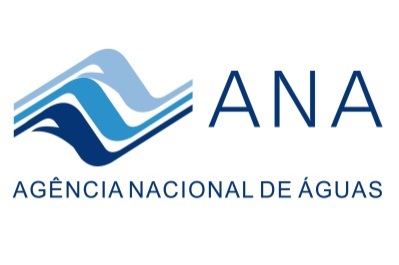 Comunicação, mobilização e participação social em planos de recursos hídricos
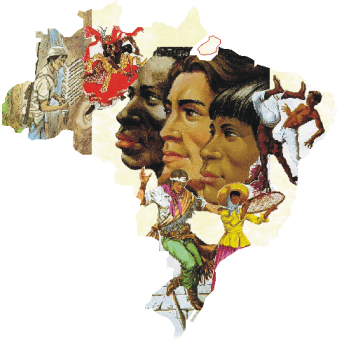 Luís Mello
Campo Grande – setembro de 2015
As diretrizes, metas e programas definidos em um plano de recursos hídricos devem ser pactuados social e politicamente, visando legitimidade ao planejamento.

Para atingir esse objetivo torna-se necessário uma metodologia baseada na articulação político-institucional ligada a uma base técnica sólida e bem estruturada, proporcionando a participação e a contribuição dos atores sociais envolvidos, tendo o meio técnico como gerador de subsídios necessários à tomada de decisões e negociações sociais.
Para garantir uma efetiva construção participativa de um plano é necessário:
propiciar maior compreensão dos seus objetivos e do plano de ações necessários para resolver os principais problemas relacionados aos recursos hídricos da região;
estimular o comprometimento dos atores na sua implementação;
oportunizar a apropriação dos saberes locais;
estimular a participação e envolvimento dos diversos segmentos da sociedade;
propiciar ambiente de troca de informações e conhecimentos;
manter os atores motivados no processo de elaboração do plano.

Busca-se um planejamento construído de maneira coletiva com a participação dos órgãos gestores dos estados, da união e setores usuários, bem como uma sociedade com conhecimento sobre as políticas nacional e estaduais de recursos hídricos, dos objetivos do planejamento e dos responsáveis pelas ações.
Ao final da elaboração do plano, espera-se dos envolvidos:
uma evolução no entendimento da importância da gestão dos recursos hídricos, impactos sobre a regulação;
o estabelecimento de compromissos com as ações previstas no Plano de Ações para atingir as metas pactuadas entre os diversos atores com papel interveniente na gestão dos recursos hídricos da UGRH;
a sua utilização de maneira efetiva pelos órgãos gestores, pelos setores usuários e pelas prefeituras locais.
O apoio da ANA aos processos de mobilização e participação social na elaboração de planos de recursos hídricos procura considerar as experiências já obtidas em diversas bacias e comitês.

A Resolução no 145, de 12 de dezembro de 2012 do Conselho Nacional de Recursos Hídricos (CNRH), principalmente o Parágrafo Único do art. 4º define ações básicas que devem ser implementadas.
Experiências recentes de apoio estruturado da ANA para comunicação, mobilização e participação social na elaboração de planos de recursos hídricos:
CBH Paranapanema – já em execução
CBH Grande – em fase de contratação

A ANA contrata empresas especializadas especificamente para essas atividades, que trabalham em articulação com os comitês, com os grupos de trabalho de acompanhamento dos planos e com as equipes técnicas responsáveis pela elaboração desse instrumento de gestão
As atividades principais das contratações relacionam-se a:
Planejamento, monitoramento e avaliação: conjunto de atividades contínuas a serem implementadas ao longo de todo prazo de execução do projeto, consolidando-se em entregas de produtos e em relatórios.
Realização de eventos de participação social: apoio logístico de eventos, planejamento, moderação, relatoria e análise sintética das oficinas de trabalho e dos encontros ampliados, previstos nos termos de referência para orientar a construção do plano.
Comunicação e mobilização: atividades de comunicação, mobilização, acompanhamento e divulgação dos produtos e das decisões relacionadas ao PIRH Paranapanema; registro, consolidação e divulgação de contribuições oriundas da participação social.
Principais produtos e serviços a serem realizados de comunicação, mobilização e planejamento participativo previstos na contratação para o CBH Paranapanema
Apoio às reuniões de acompanhamento técnico do GT-Plano ampliado
As reuniões desta instância terão periodicidade bimestral, totalizando 7 reuniões, com duração de um dia. 
A Contratada deverá providenciar, para essas reuniões, a locação de imóveis, suporte nutricional (período da manhã e da tarde) e apoio à sociedade civil organizada, caracterizada como colaboradores eventuais, os quais tem direito de hospedagem e duas refeições diárias, quando for o caso. O colaborador eventual não poderá ter vínculo com a Administração ou receber diária de outras instituições por motivo da mesma viagem.
O público estimado para cada reunião é de 20 pessoas, em local a ser definido pelo CBH Paranapanema, dentro da UGRH Paranapanema.
Apoio logístico, moderação e registro para os Encontros Ampliados
Os Encontros Ampliados são eventos programados para apresentação dos resultados produzidos durante a elaboração do PIRH ao CBH-PARANAPANEMA. Tem por objetivo o esclarecimento de dúvidas e a coleta de contribuições para serem incorporadas ao conteúdo do Plano, com duração de um dia.
A fim de ampliar a participação social, esses encontros serão abertos ao público de modo a envolver os CBHs Afluentes. O público estimado é de 200 pessoas por evento.
Oficinas para participação social na definição do Plano de Ações
As oficinas ocorrerão por CBH Afluente em locais definidos pelos CBHs Afluentes e o CBH-PARANAPANEMA, na área de abrangência da UGRH, e serão coordenadas e acompanhadas pela ANA em conjunto com o Grupo Técnico de Acompanhamento do Plano (GT-Plano). As oficinas terão duração de um dia cada.
São 6 (seis) oficinas para a elaboração do diagnóstico participativo; e 
Seis oficinas previstas para serem realizadas durante a etapa de “Plano de Ações” e tem por objetivo obter contribuições junto aos CBHs Afluentes sobre as ações que constarão no PIRH Paranapanema, definindo visões de futuro e indicando prioridades.
O público estimado para cada oficina é de 60 pessoas, a ser definido pelo do CBH Paranapanema e SAS/ANA.
A Contratada será responsável por desenvolver as atividades de divulgação dos eventos, inscrições, fornecimento de estrutura e logística, inscrição dos interessados, moderação e relatoria das oficinas, registro, consolidação e entrega dos resultados em forma de relatórios, imagens e vídeos.
Produtos de comunicação e mobilização

Formação e atualização permanente de mailing de contatos
Pesquisa de Mailing
Gerenciamento de Mailing pré existente
Sistema online de gerenciamento de mailing com atualização via internet

Produção de conteúdo para diversas mídias
Produção para o site do CBH Paranapanema e para mídias sociais
Boletim eletrônico bimestral
Boletim impresso – 4 boletins com tiragem de 1000 exemplares cada
Spots de rádio
Produção e distribuição de spots para rádio (5 spots) com informações sobre o processo de mobilização para o PIRH da UGRH do Paranapanema.
Assessoria de Imprensa
As ações de assessoria de imprensa devem incluir:
Relacionamento com a mídia;
O relacionamento com a mídia é constante e deve ser realizado durante todo o processo de elaboração do PIRH e durante a sua divulgação. Consiste no atendimento de jornalistas e oferecimento de pautas e entrevistas para a imprensa local e especializada.

Encontros de Relacionamento com a Mídia
Os Encontros de Relacionamento com a Mídia são encontros do tipo “Café da Manhã” com o objetivo de explicar o processo de construção do PIRH Paranapanema e sua importância para a UGRH Paranapanema. Serão realizados oito encontros, sendo quatro no início do processo e quatro ao final, para até 30 pessoas, em cidades de médio e grande porte localizadas na UGRH Paranapanema.
Vídeo sobre a UGRH Paranapanema
O vídeo será exibido no início dos encontros e oficinas promovidos durante a mobilização.

Publicação escrita e vídeo sobre o processo de mobilização e construção do PIRH
Produção de uma publicação e de um vídeo, ao final do processo, para relatar o processo de produção e mobilização para a construção do PIRH Paranapanema, mostrando os desafios, as dificuldades e superações para o envolvimento das pessoas e dos diferentes públicos, com entrevistas e depoimentos.
Encontros de divulgação do PIRH
Ao final do Plano, deverão ser promovidos dois eventos de divulgação do PIRH Paranapanema, um no estado de São Paulo e outro no estado do Paraná.
Para cada um desses eventos prevê-se a participação de 200 pessoas. Para que esses encontros aconteçam é necessário estabelecer uma estratégia de comunicação e mobilização que se inicie durante a etapa final do PIRH e que consiga atrair os tomadores de decisão em âmbito dos estados e da União.
Atividades necessárias para cada evento
Para a realização dos eventos, a Contratada será responsável por desenvolver as seguintes atividades:
Elaboração e envio de convites;
Divulgação do evento;
Sinalização: criação e produção banners, faixa de mesa, fundo de palco;
Montagem e desmontagem do local do evento;
Confirmação de presença e inscrição prévia de interessados;
Moderação e relatoria, de acordo com perfil definido pela contratante;
Material de consumo para participantes: blocos, canetas e pastas personalizadas;
Diagramação e impressão de programação e resumo sobre o evento, em 4 cores;
Confecção de crachás para todos os participantes;
Recepção, com no mínimo quatro recepcionistas e um coordenador;
Registro de presença;
Suporte Nutricional;
Fornecimento de estrutura e logística;
Apoio à sociedade civil (alimentação, hospedagem e transporte).
EQUIPE TÉCNICA
Para o cumprimento dos serviços previstos, a equipe técnica mínima para o Projeto terá:
Coordenador(a) de Projeto
Profissionais especializados em planejamento participativo e moderação de eventos
Profissional em Comunicação Social
Auxiliar Administrativo
Os serviços contratados deverão ocorrer de forma coordenada e contínua com as atividades em desenvolvimento no PIRH e com os processos de análise e tomada de decisão por parte do CBH Paranapanema. A etapa inicial, de diagnóstico participativo, que envolve atividades de mobilização e realização da primeira rodada de oficinas, já foi realizada por ANA, membros do CBH-Paranapanema e órgãos gestores de Paraná e São Paulo, com apoio dos comitês estaduais da bacia.
 
Estima-se que as atividades de comunicação e mobilização social ocorrerão em um prazo de 15 meses, sendo um mês ao início dedicado ao planejamento das atividades e dois meses ao final para a realização de dois eventos de divulgação do PIRH Paranapanema nos estados do Paraná e de São Paulo, e para a elaboração de relatórios e produtos finais.
Vendo-se o exemplo do CBH Paranapanema, temos o apoio estruturado para as ações de comunicação, mobilização e planejamento participativo construído de acordo com as características do comitê e da bacia.

O apoio ao CBH Grande incorpora modificações considerando também suas características institucionais e as demandas e características da bacia.

A proposta da ANA é apoiar essas atividades com uma abordagem integrada, em articulação com as instâncias responsáveis por sua coordenação, procurando atender às demandas específicas de cada situação.